Mechanics of Materials Engr 350 - Lecture 7
Mechanical Properties
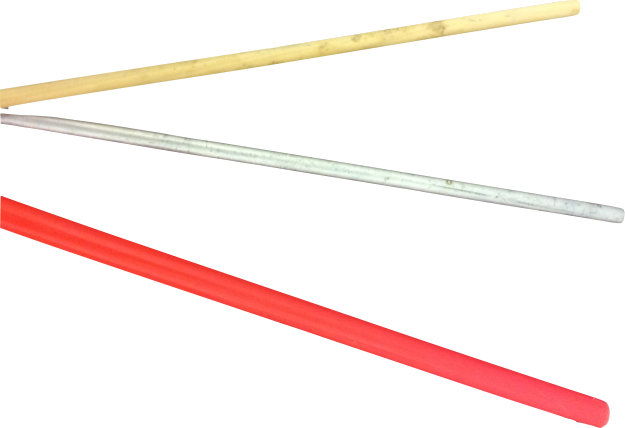 F
Mechanical properties testing
A specimen of standardized size and geometry, usually round or flat bar
A machine pulls the specimen apart (single-axis tension) at a controlled rate of deflection (not controlled force)
The force causing the deflection is measured as a function of the displacement of the test section of the specimen
𝛿
2
Uniaxial Tension Test
See Also: https://www.youtube.com/watch?v=D8U4G5kcpcM
3
Stress vs. strain curve
The load vs. deformation curve is dependent on geometry (dimensions of the specimen. A more general and useful plot it the stress-strain curve. Can convert F-𝛿 to 𝜎-𝜀.
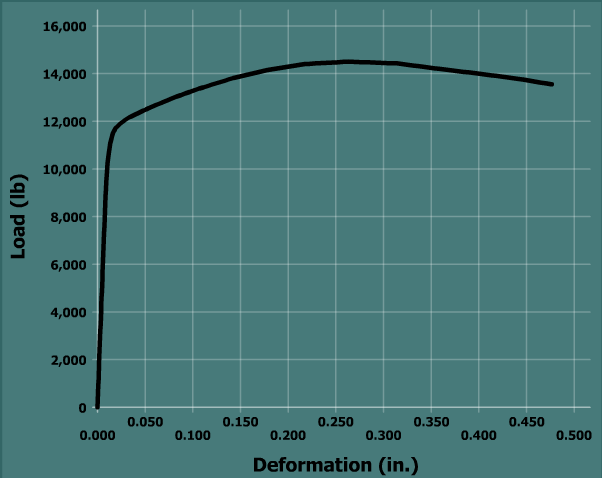 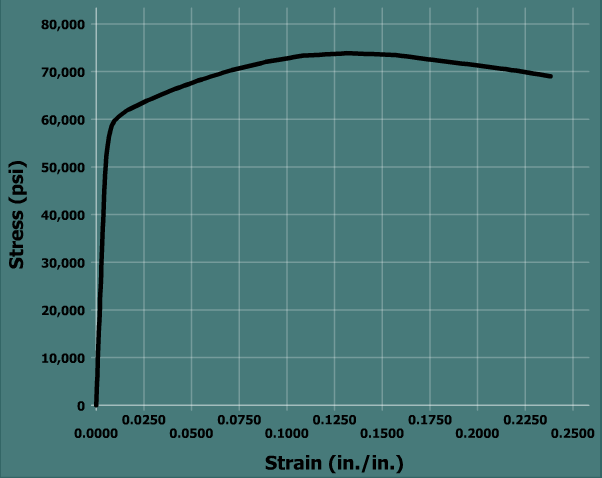 4
Elastic and Plastic Deformation
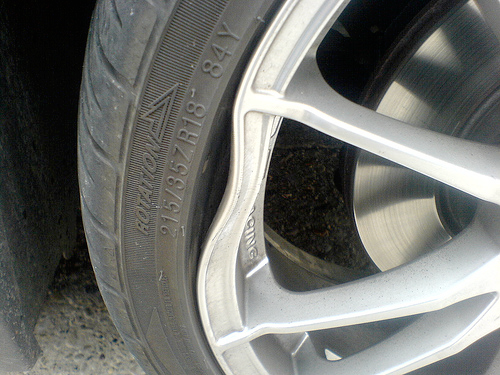 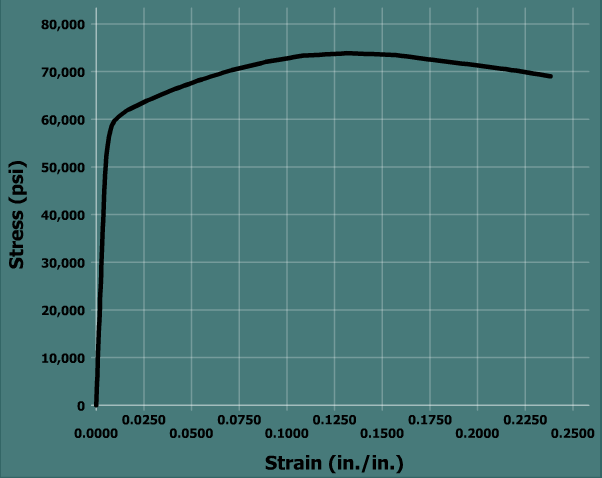 Plastic region
Elastic region
When load is removed material will return to its original shape
Plastic Region
When load is removed material will rebound in direction of original shape, but will have some deformation
Work Hardening
Repeated deformation changes the yield strength!
Elastic region
5
Parameters on Stress-Strain Diagram
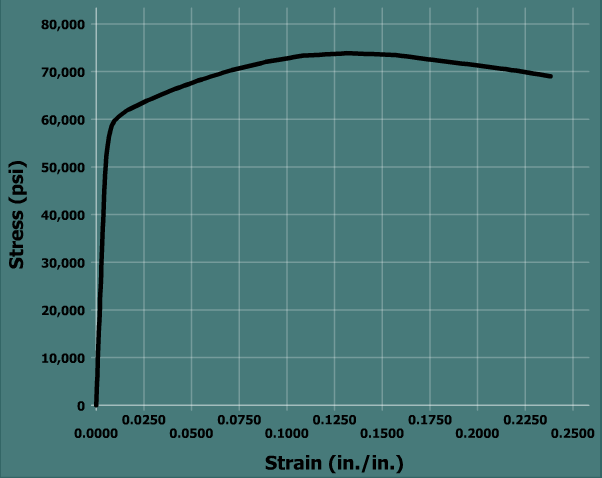 6
Engineering Stress vs. True Stress
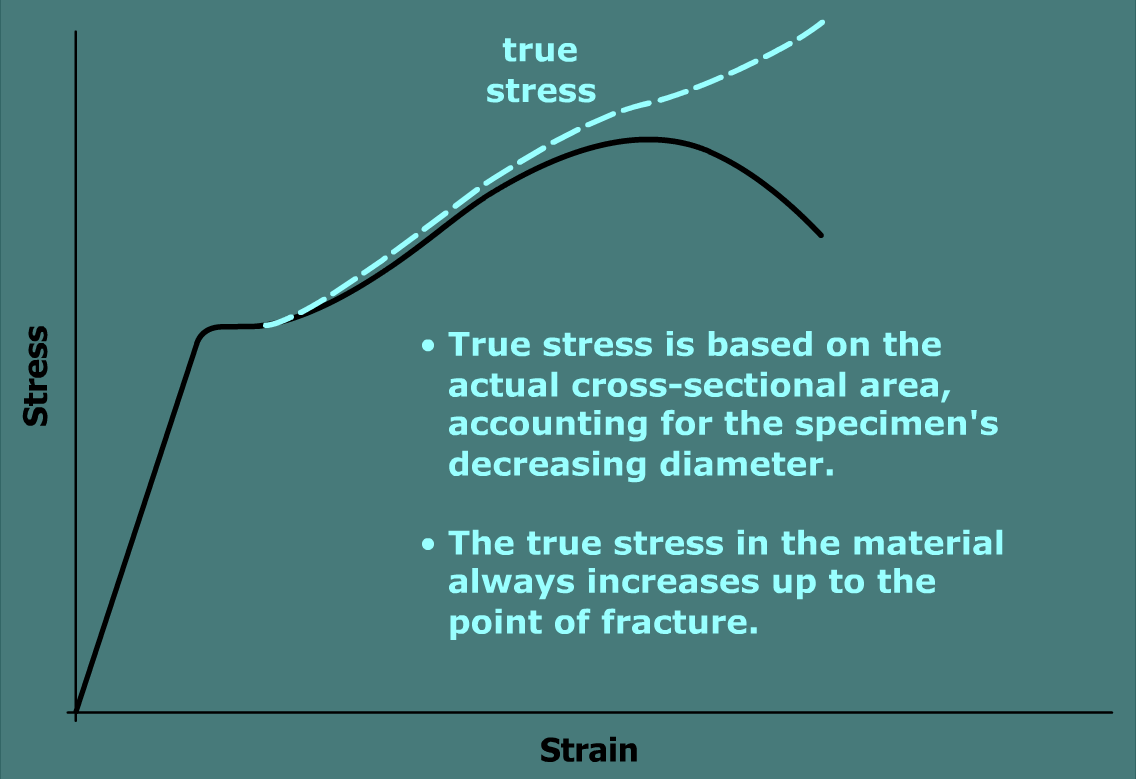 7
Summary Stress-Strain Diagram
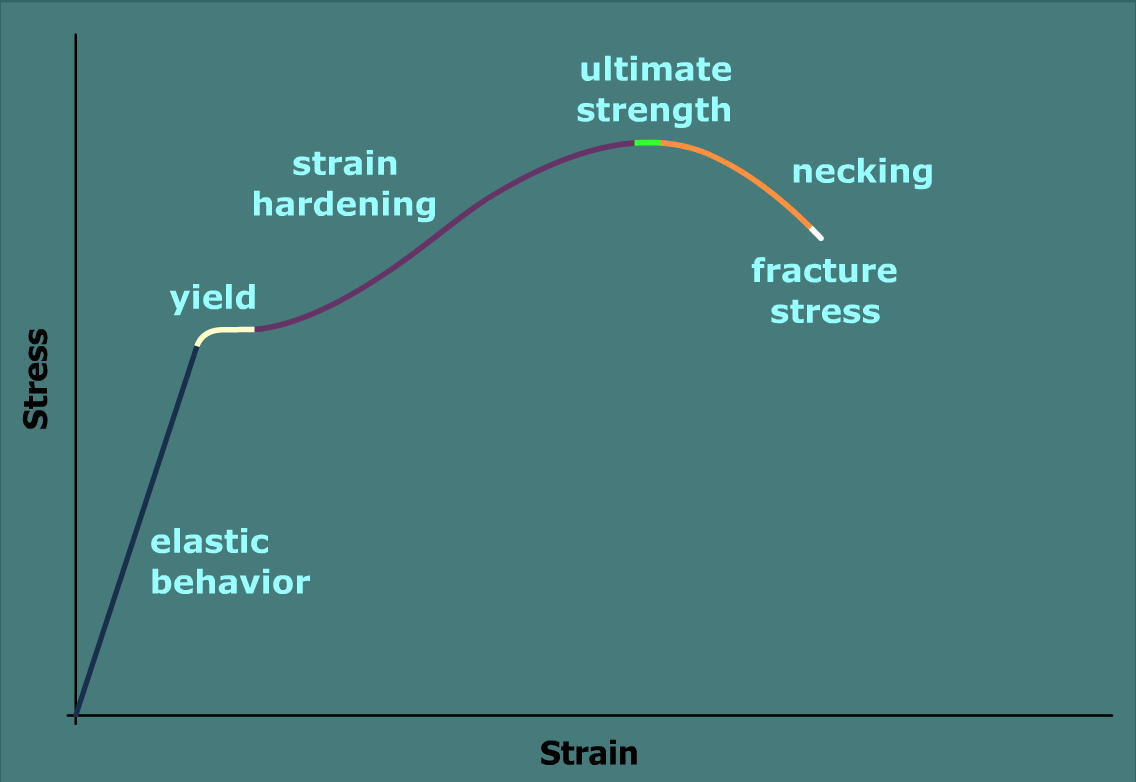 8
Ductility
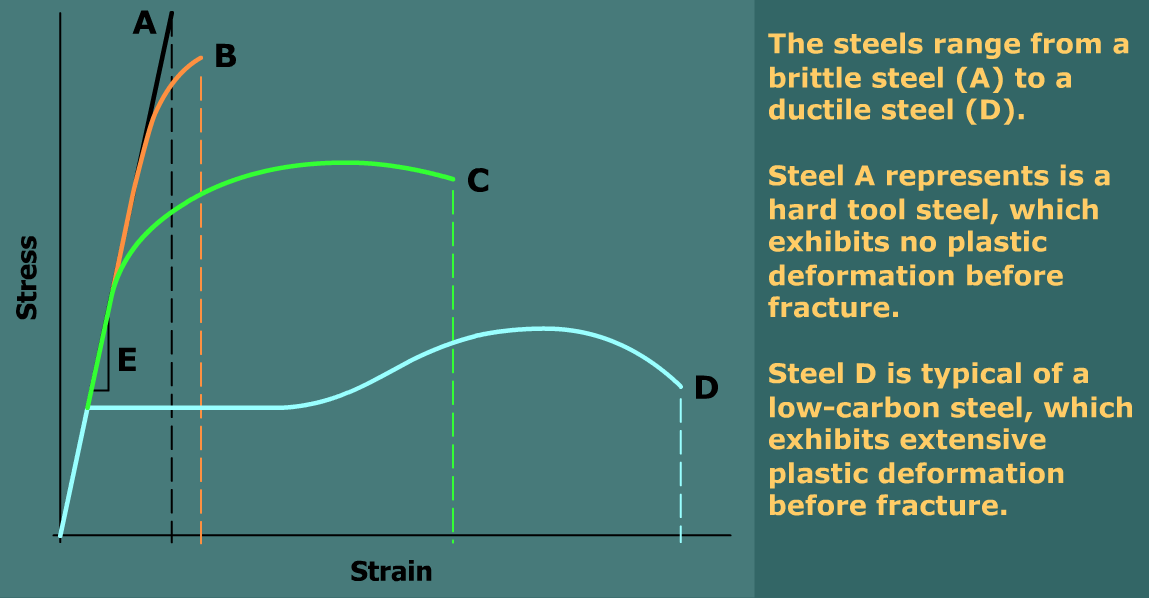 Ductility measured by:
Percent elongation (strain) at fracture
Percent reduction of cross-sectional area at fracture
9